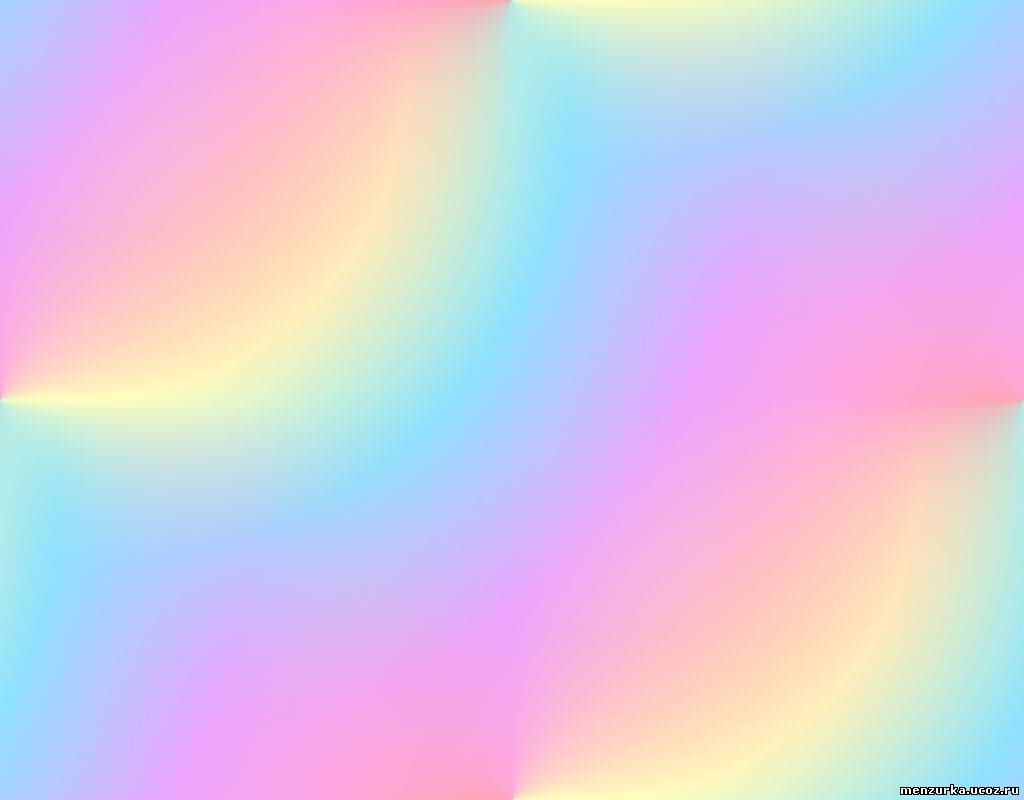 Магнітні аномалії
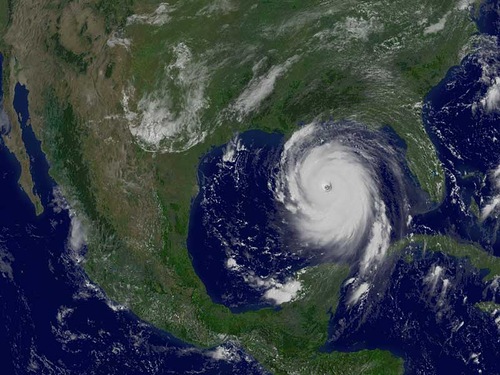 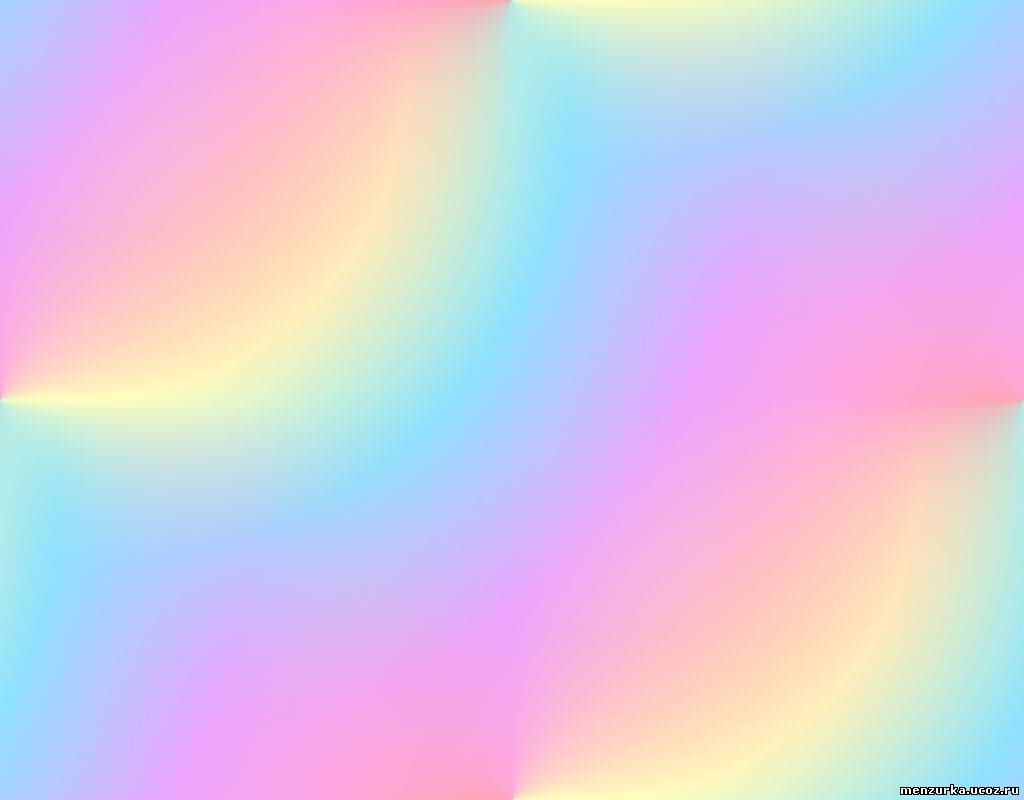 Магнітні аномалії - області на поверхні Землі, в яких значення і напрям вектора магнітного поля Землі  істотно відрізняється від нормальних значень геомагнітного поля.
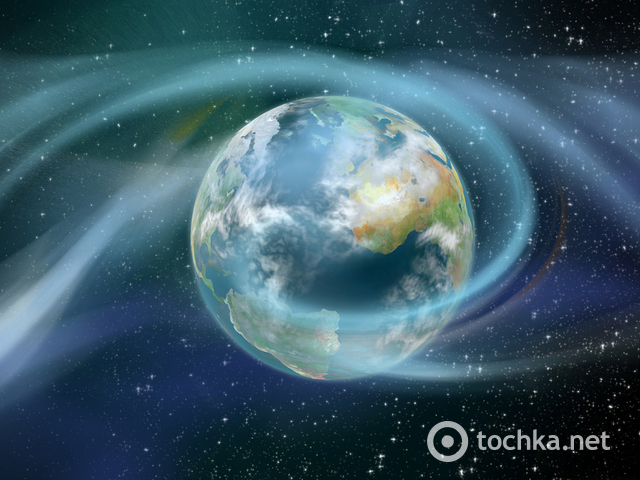 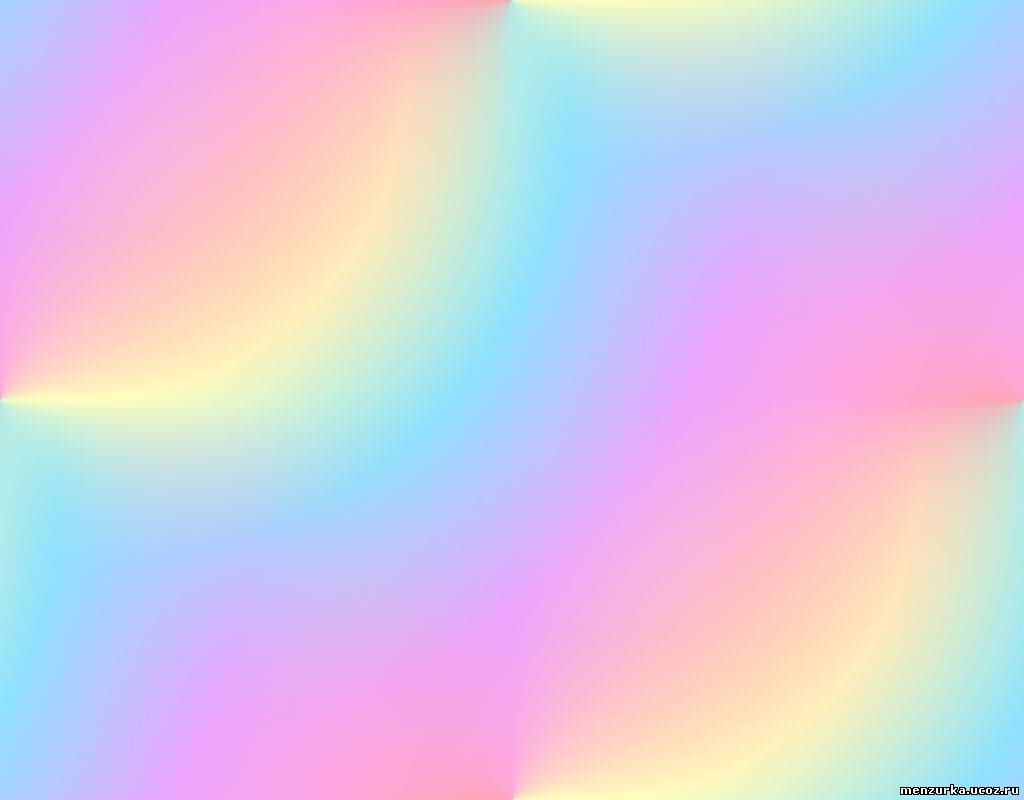 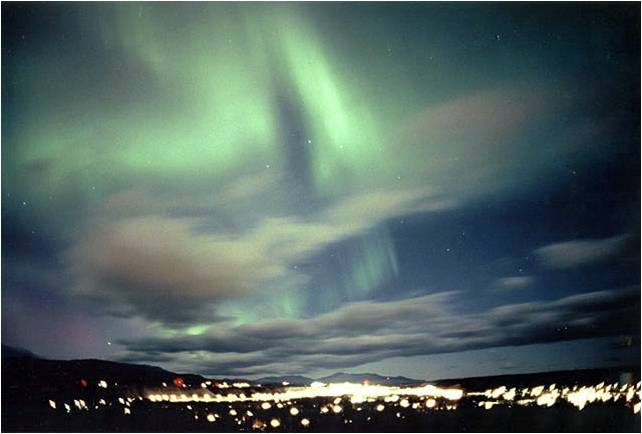 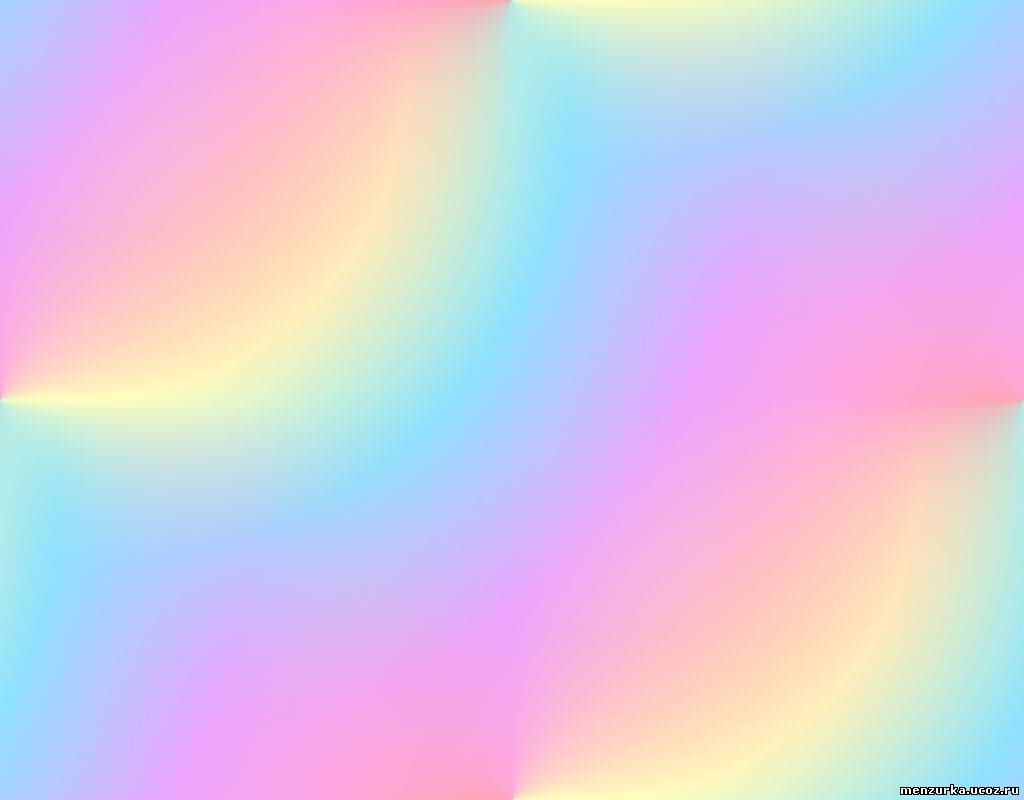 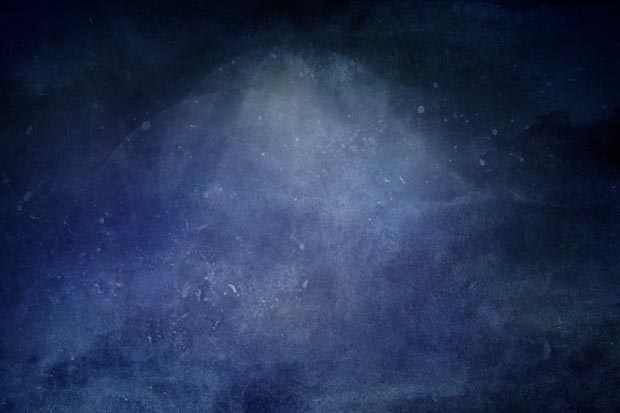 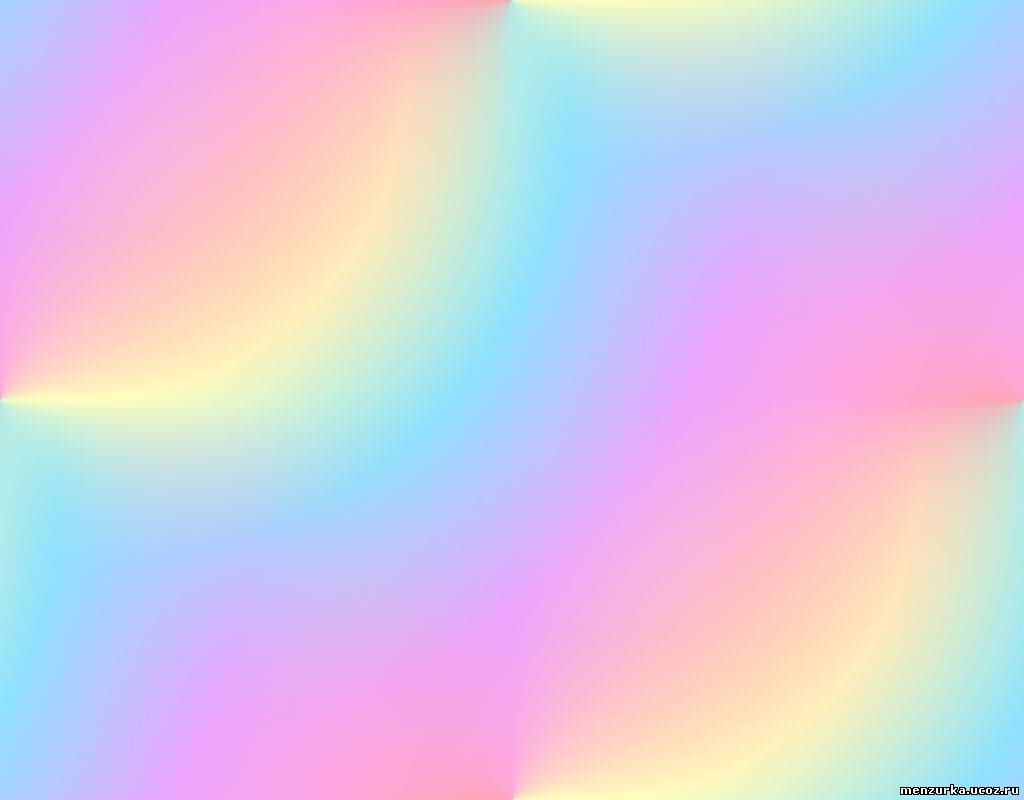 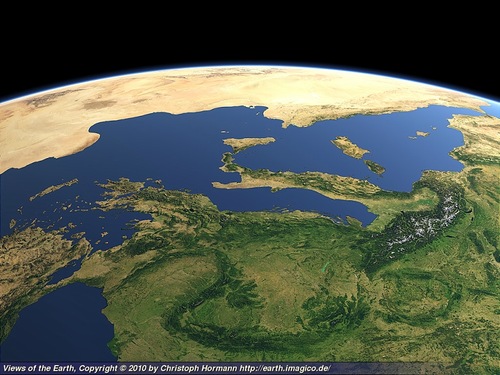 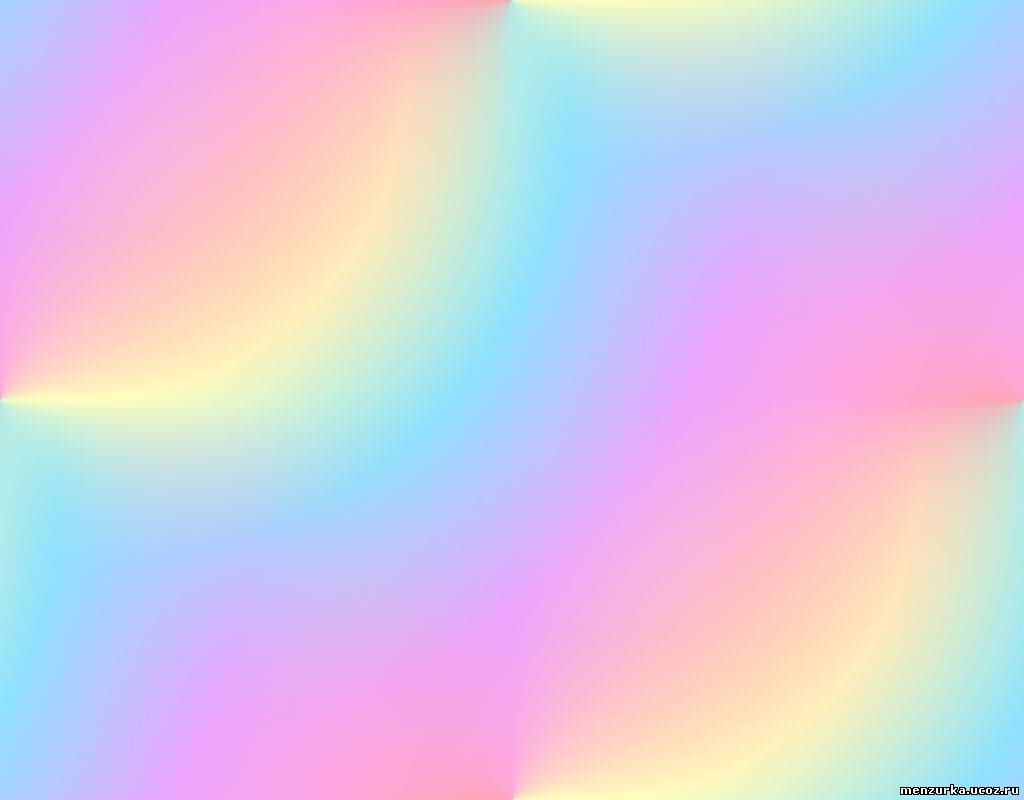 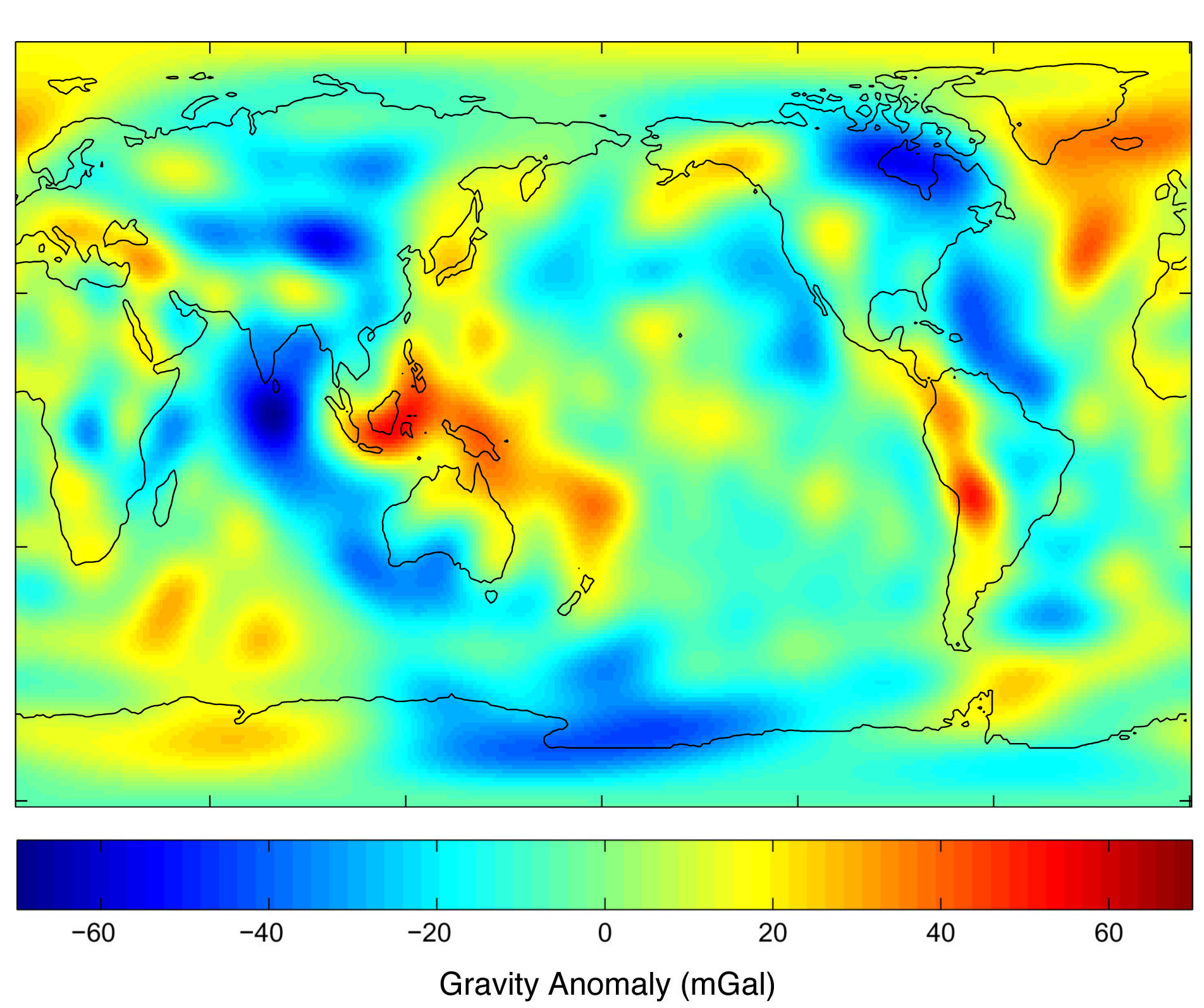 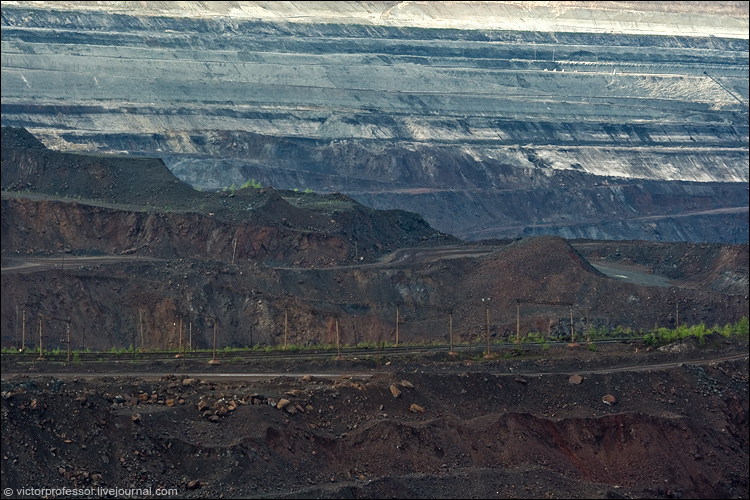 Курська магнітна аномалія
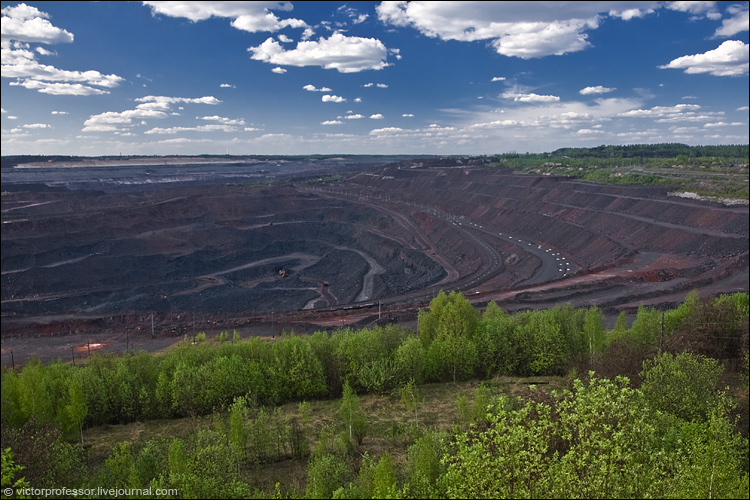 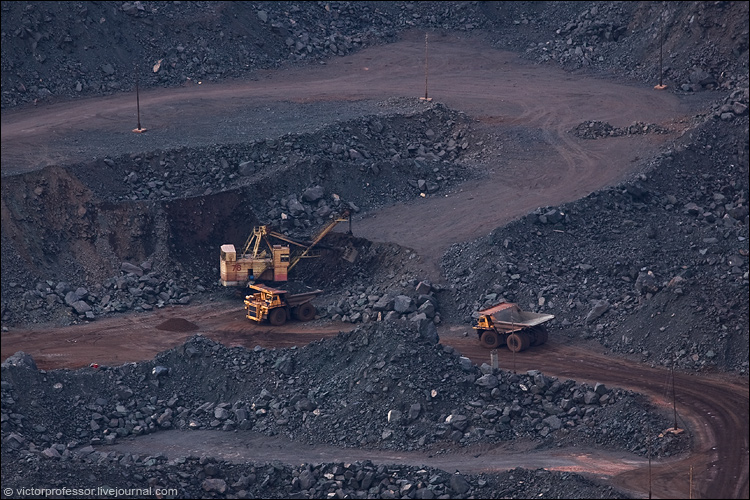 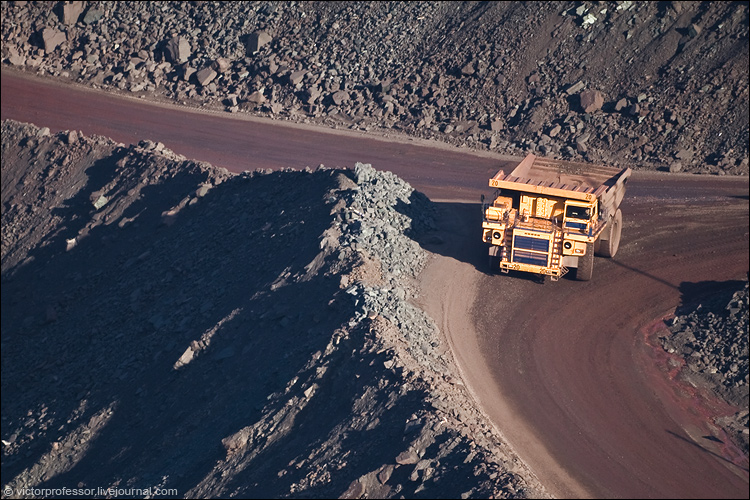 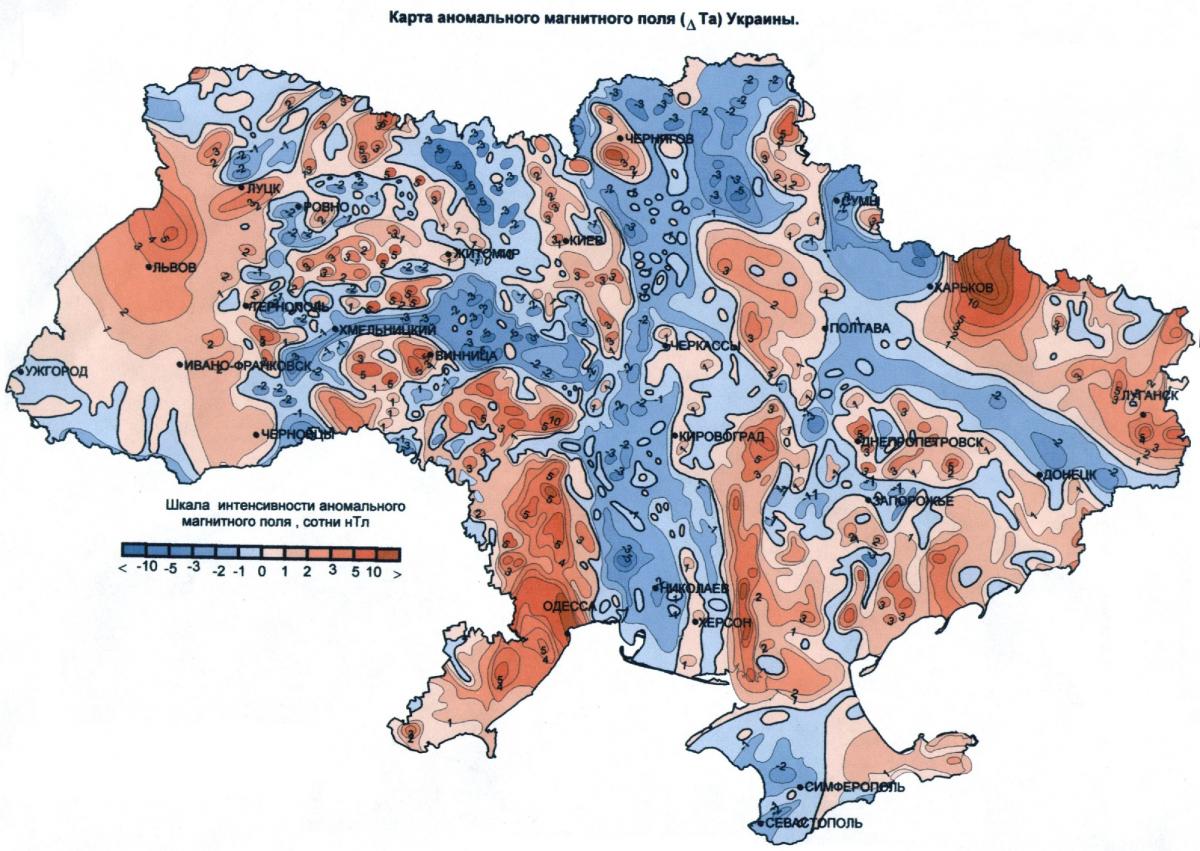